July 2015
DSC Calibration Result
Date: 2015-06-30
Authors:
Slide 1
Chinghwa Yu et al, MediaTek Inc.
July 2015
Abstract
This presentation describes MediaTek’s spatial reuse calibration results based on 15/0652r1.
Slide 2
Chinghwa Yu et al, MediaTek Inc.
July 2015
Calibration Scenario
STA1
STA3
3m
3m
30m
AP1
AP2
STA4
STA2
CCA level and Receiver State Machine for calibration
Apply CCA-SD threshold of -76, -66, and -56 dBm.
“Packet reception and preamble detection procedure” shall
Follow Appendix 4 of Evaluation Methodology document [2]
Set “PPDU capture window” to 0 ns
Set “preemption window” to 0 ns
10 drops with random start time
10 seconds simulation time
Start measurement after 5 seconds
Slide 3
Chinghwa Yu et al, MediaTek Inc.
July 2015
PHY Parameters
Slide 4
Chinghwa Yu et al, MediaTek Inc.
July 2015
MAC Parameters
Slide 5
Chinghwa Yu et al, MediaTek Inc.
July 2015
Path Loss Model Calibration
SONY (15/0652r1)
MTK
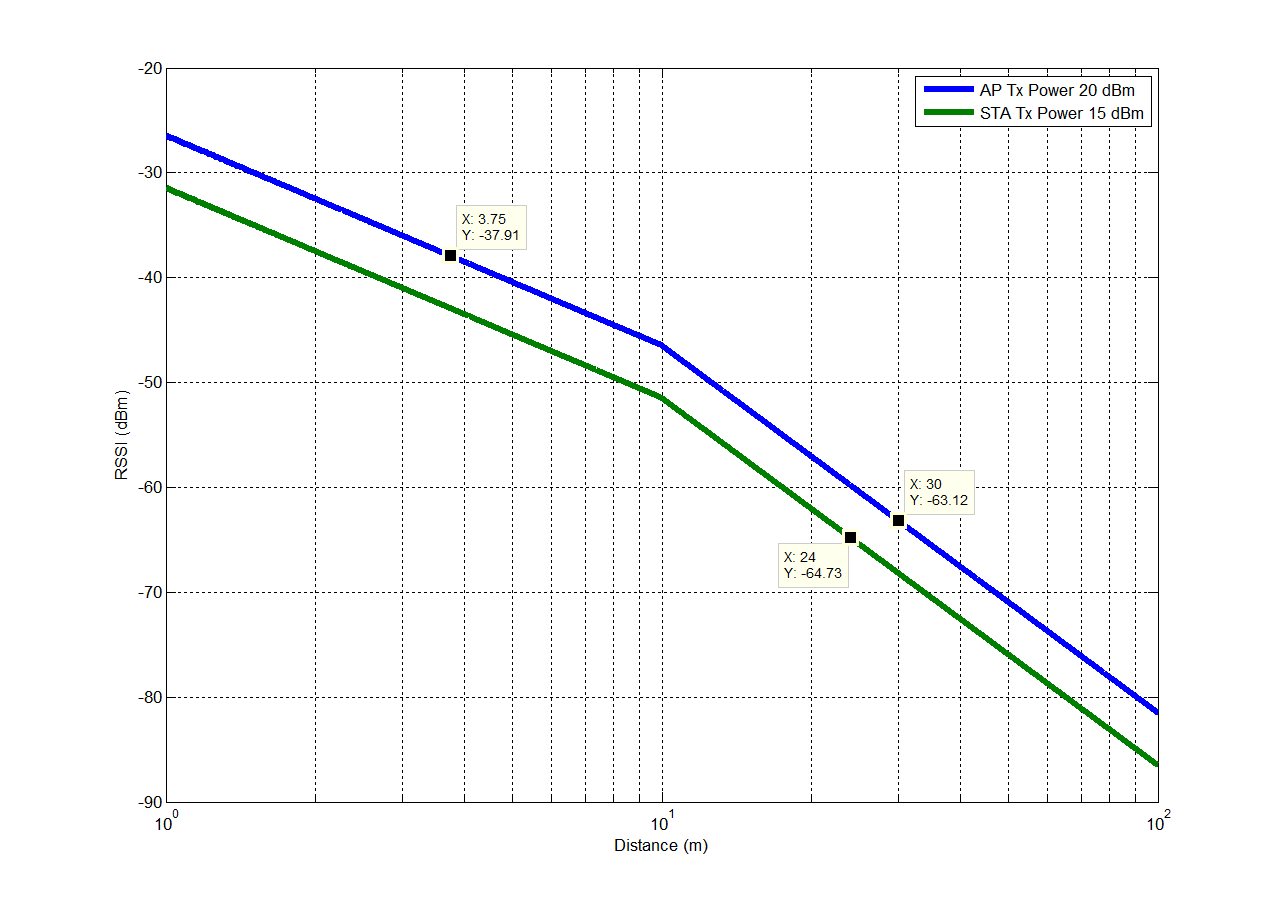 Slide 6
Chinghwa Yu et al, MediaTek Inc.
July 2015
Calibration Results
Slide 7
Chinghwa Yu et al, MediaTek Inc.
July 2015
Conclusions
Provide MTK’s spatial reuse calibration results based on 15/0652r1.
Slide 8
Chinghwa Yu et al, MediaTek Inc.
July 2015
References
Mori et al, “Reference Simulation Model for Dynamic CCA / DSC Calibration”, IEEE 11-15/625r1. 
R. Porat et al, “Evaluation Methodology”, IEEE 11-14/571r9.
S. Merlin et al, “Simulation Scenarios”, IEEE 11-14/980r12.
Slide 9
Chinghwa Yu et al, MediaTek Inc.